There are one hundred thousand bacteria squirming around on every square centimeter of your skin.
Bacteria

	In this video clip, watch for the shapes of the different bacteria.
Bacteria
Parts of a bacteria (see board for diagram):
Cell wall (eubacteria with peptidoglycan)
Cell membrane (sometimes called plasma membrane)
Pili (some)
Flagella (some)
Ribosomes
Nucleic acid in the form of DNA or RNA (sometimes, in addition to the main loop, there is one or more additional circular loops of DNA or RNA called plasmids)
Endospore (some)
Remember that bacteria are classified into two domains and two kingdoms.
Remember the general characteristics of Eubacteria and Archaebacteria:
Prokaryotic
Unicellular
Autotrophic and heterotrophic
Have cell walls
Differences between Eubacteria and Archaebacteria:
Classification of bacteria
Prokaryotes are classified by characteristics such as:

their shape, 
the chemical make-up of their cell walls, 
the way they get their energy, and
The way they reproduce
1.  By shape
The shapes
1.   Coccus  (cocci)
	- spherical (round) cells
	- single, in pairs, chains or clusters
Examples of cocci:
Diplococcus (pneumococcus bacteria)
Examples of Cocci: Streptococcus (strep throat)
Examples of Cocci Staphylococcus (gangrene)
b.  Bacillus (Bacilli) 
		- rod-shaped cells
		- single, in pairs, some with many flagella

		Examples:
		salmonella (food poisoning)
		Botox  (hand, face, armpits)
		typhus, botulism  (found in soil, canned food)
		gonorrhea (STD)
		anthrax
		yogurt
Salmonella
Anthrax
Yogurt
c.  Spirillum  (spirilla)
		
		- spiral
		- only single cells; no colonies
		- 3 different spirals (see board)
Syphilis
Spirilar fever (from rat bites)
You may also have noticed that sometimes bacteria join together. The number of bacteria that join and the way in which they join are also used to identify and classify bacteria.
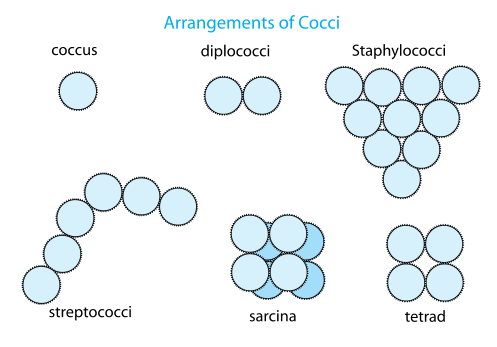 For the purposes of biology 12-2, remember that:
2.  Cell walls
Remember that Archaebacteria do not have peptidogycan in their cell walls. Eubacteria do have peptidoglycan.

In Eubacteria, there are two types of cell walls.

A technique called gram-staining is used to tell them apart. First, a violet coloured gram stain is applied. It stains the peptidoglycan in the cell wall. An alcohol treatment is then applied. This dissolves the outer lipid layer and removes the violet coloured dye.
Gram-positive bacteria have thick peptidoglycan walls that hold the stain better and keep the dark violet colour.
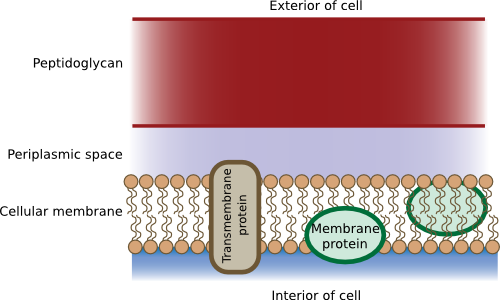 Gram-negative bacteria have thinner peptidoglycan walls and have 2 membranes: an outer and an inner with the cell wall between them. This provides more protection to the bacterium.
Getting Energy
All cells in organisms need energy and carbon to carry out their functions. For example, animals get both their energy and carbon from eating food.

When we classify organisms, including bacteria, we look at how they get both their energy and the carbon they need.
3.  Getting energy & carbon:
a.  Heterotrophs (consume):
		- Chemoheterotrophs: Must take in 	organic molecules (living or once living 	things) for both energy and a supply of 	carbon. 

		- Photoheterotrophs: Use sunlight for 	energy and take in organic molecules for 	carbon.
Autotrophs:
	Chemoautotrophs:  Get both energy and carbon from consuming non-organic sources. 
	Photoautotrophs: Use sunlight to convert inorganic molecules to both carbon compounds and food energy.
	Cyanobacteria, one of the photoautotrophs, has chlorophyll which gives it a blue-green colour.
Releasing energy  (still under #3 “Getting Energy”)
Bacteria need a constant supply of energy that they can use. This energy is converted to energy that the cell can use by the process of cellular respiration or fermentation or both.
a. Organisms that require a constant supply of oxygen (for cellular respiration) to live are called obligate aerobes.
	(Obligate = obligated)
	Ex. Mycobacterium tuberculosis
b.  Some bacteria not only do not require oxygen (fermentation), they are killed by it. These are called obligate 	anaerobes.  They must live in the absence of oxygen. 
	
	Ex. Costridium botulinum (Botulism), which lives in the soil. It can also grow in sealed cans.
c.   Some bacteria can survive with or without oxygen (cellular respiration and fermentation). These are facultative anaerobes.
	(Facultative means that the organisms have the faculty to function in different ways, depending on the environment.)
	
	Ex.   E. coli
4.  Reproduction
http://www.youtube.com/watch?v=gEwzDydciWc
a.   Binary Fission (asexual):

Splitting in two
Involves one cell only (not male and female cells)
Makes exact replicas

http://www.youtube.com/watch?v=3cD3U2pgb5w&feature=related	
http://www.youtube.com/watch?v=vTzH1P3aQjg&feature=related
Conjugation
b.  Conjugation:

It is always better for a species to share DNA so that every member of the species is not exactly the same genetically.

Some bacteria share part of their DNA. In these bacteria, there is the main strand of DNA and also some smaller circles with part of the DNA in them. These small circles of DNA are called plasmids.
One bacterium (donor) will transfer s a copy of  its plasmid to another bacterium (recipient).

Once the recipient gets the donor’s DNA, it is forever changed and has the characteristics that were passed to it. It can also pass these characteristics along.
http://www.youtube.com/watch?v=O-EdX4MaMFE&feature=fvwrel
Endospore
Spore formation
In severe conditions (like a freezer), most bacteria can produce a thick internal wall called and endospore around their DNA and a part of their cytoplasm.
	Bacteria can stay dormant, protected by their endospore, for days, months, sometimes years until conditions are better and they can then become active and reproduce.
The Importance of Bacteria
Bacteria are vital to maintaining the living world. Some are:
	decomposers that help break down the nutrients in dead matter for re-using;
	nitrogen-fixers (Plants and animals need nitrogen to make proteins) that help convert atmospheric nitrogen (in the air) to a form of nitrogen that plants can use, nitrates, in a process called nitrogen fixation.
Some bacteria help:
	humans produce certain vitamins in our 	bodies, 
	digest some foods,
	produce other foods, 
	clean-up oil spills, 
	remove waste products and poisons from 	water,
	help mine certain minerals, and
	help in the making of certain drugs.
Other bacteria are harmful to other organisms.  Those bacteria that grow on food do so more rapidly in certain conditions:
Food – Different bacteria use different nutrients.
Acidity – In general, “bad” bacteria thrive in acidic environments.
Temperature – Between 4 and 60 degrees Celsius
Time 
Oxygen
Moisture
Review
Draw a Venn diagram showing the similarities and differences between Eubacteria and Archaebacteria.
What factors are used to identify and classify prokaryotes?
What are some ways that prokaryotes obtain energy?
Why might an infection by a gram-negative bacteria be more difficult to treat than one caused by gram-positive bacteria?